Celtic 
Interconnector
Community Forum – 14th July 2022
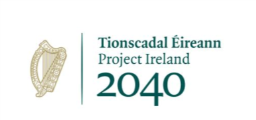 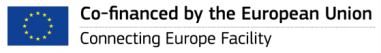 [Speaker Notes: 13/22/20/23/27]
Housekeeping
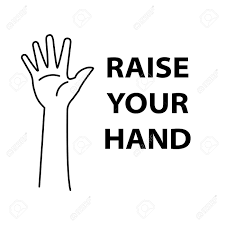 Meeting is recorded
Microphones off until talking. 
Rename yourself with Name/ Organisation (if representing one)
Please write in the chat (Questions or Comment)
Raise hand to speak
Respect for everyone at the meeting
Agenda
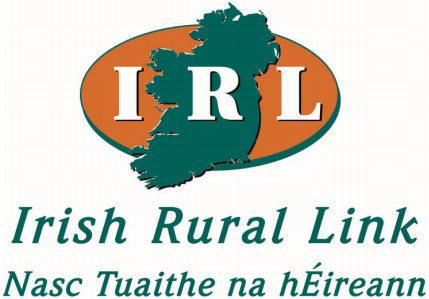 Welcome
Minutes proposed for sign off
General Project Update
Questions
SECAD Partnership Grant Administrator Introduction
Questions
AOB
Proposal for next meeting
General overview & update
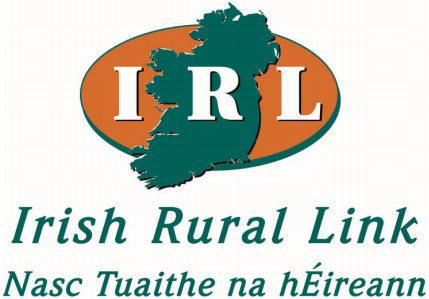 Current Status - Project



Next Steps - Community
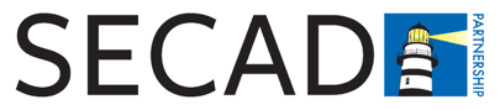 Introductions
Katie Kearns, Development Officer, SECAD Partnership – Strategy Lead (kkearns@secad.ie) 

Nuala O’Connell, Community Development Officer, SECAD Partnership – Community Forum Liaison and Strategy Development (noconnell@secad.ie)
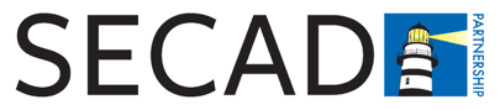 About SECADwww.secad.ie
Established in 1995, SECAD Partnership CLG is a Local Development Company located in Midleton, Co. Cork.
We provide a range of innovative and effective rural development and social inclusion supports to motivate and empower local communities to create a more vibrant, sustainable and inclusive society.
We deliver multiple programmes e.g. LEADER, SICAP, PEIL, Tus, Wild Work, Community Benefit Funds
Team of 40+ including expertise in community engagement, community development, social enterprise, social inclusion, biodiversity planning, area analysis, finance
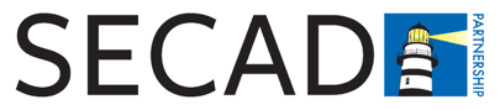 Community Benefit Funds
A Grant Making Organisation supporting community benefit funds across the island of Ireland
First contracts in 2015 with ESB​
2021 - ESB (16 Sites), NTR (6 Sites), RWE and Sliabh Bawn (Coillte Bord na Mona) plus Oriel Off-Shore Projects​ and EirGrid Community Benefit Funds.
Management of Community Benefit Funds for leading Renewable Energy Companies in the following areas:​
	Onshore Wind​
Offshore Wind​
Solar​
Large Infrastructure​
Working in partnership to support small rural communities to urban towns
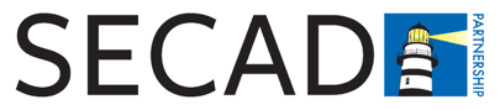 Celtic Interconnector Community Benefit Timeline
Break ground on construction
Planning consent
Midway through cabling
Energisation of project
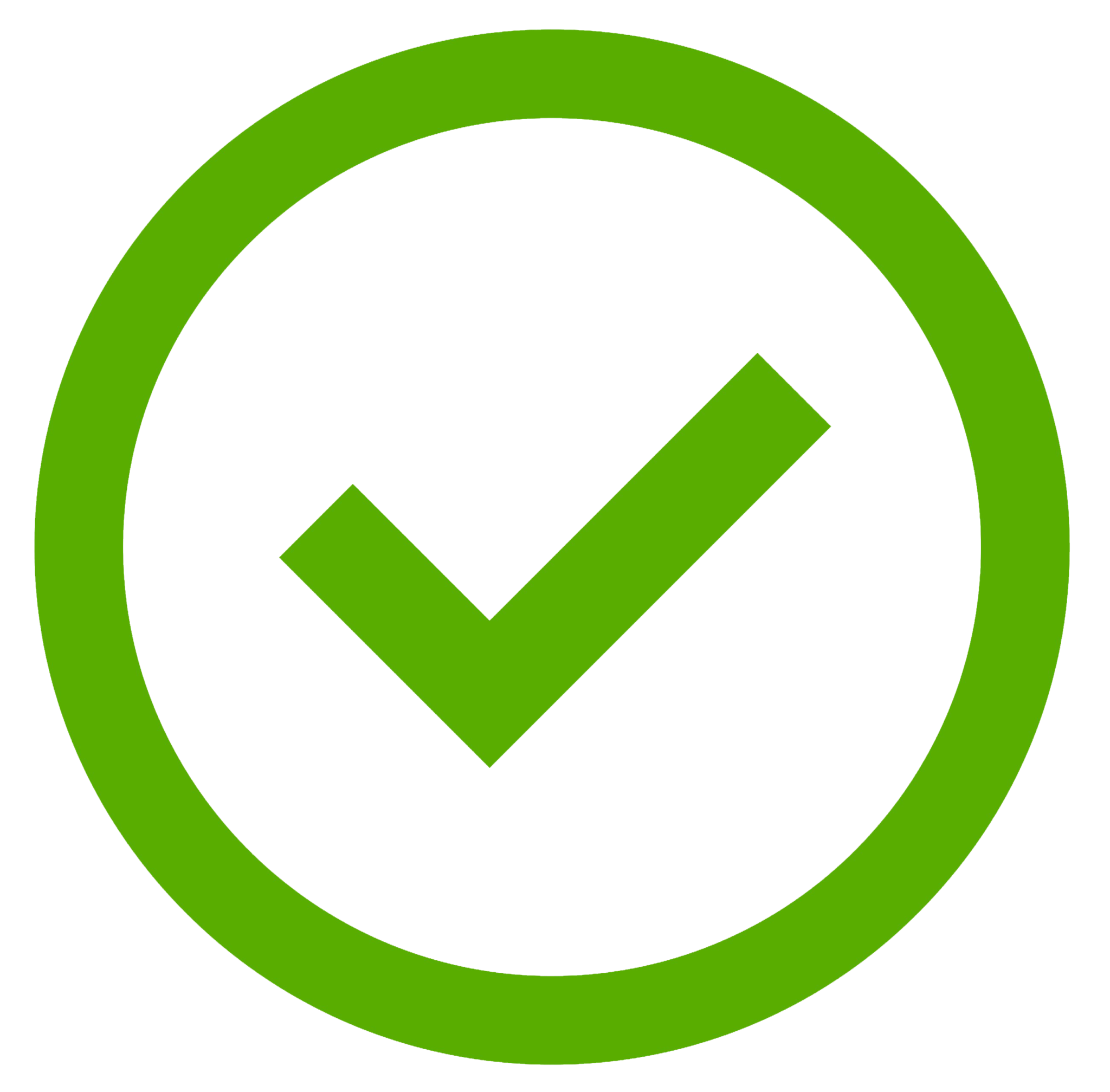 Project Milestone
2025
2022
2026
2023
2027
2024
Community Benefit Milestone
Appoint Community Benefit Administrator
Develop Community Benefit Strategy for project area
Release 40% of funds (phase 1)
Release 30% of funds (phase 2)
Release 30% of funds (phase 3)
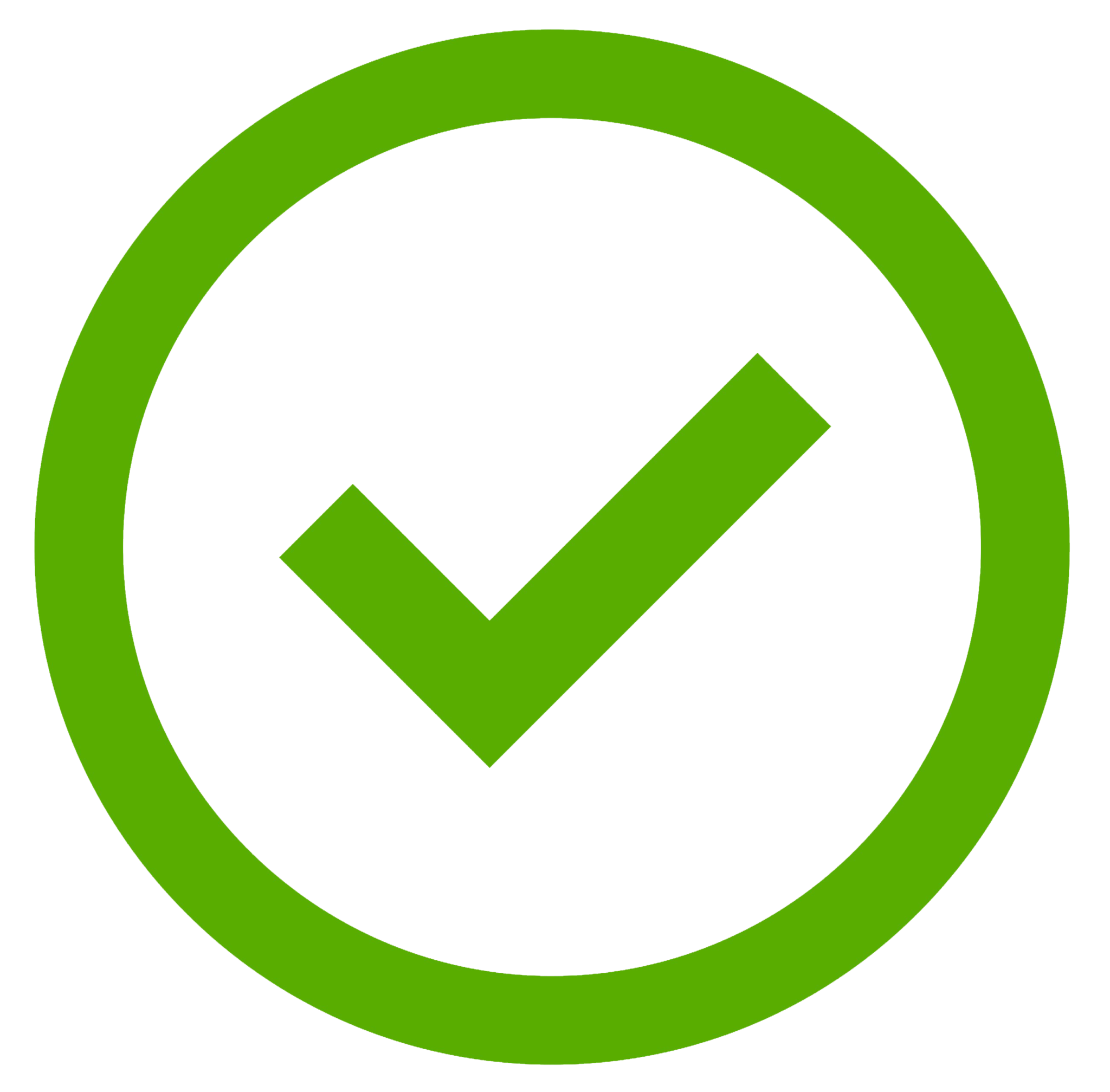 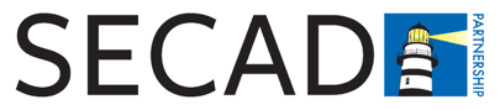 Community Benefit Strategy
Purpose: 
Maximise the impact of community benefit.
Leave a positive legacy locally. 
Distribute benefit in a planned, fair and sustainable way. 

Content: 
Explore scope
Identify gaps and needs
Conduct a SWOT analysis
Identify local priorities
Identify potential partnerships and matched funding

Strategy must be complete before first phase of funding commences.

Forum will oversee the development of the strategy
Next Steps
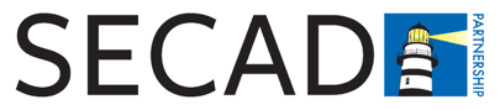 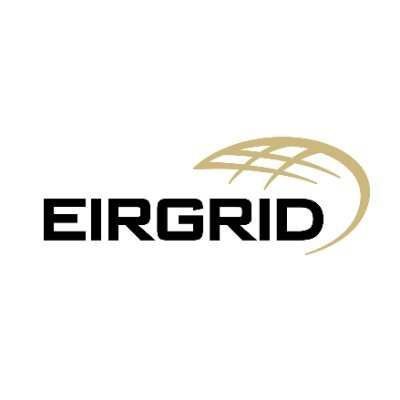 Funding Streams
Sustainability
Biodiversity
Community
Leave a positive legacy on communities who facilitate our projects. Delivered through grass root biodiversity initiatives.
Delivered through community fund with flexibility for participatory grant making initiatives.
Transform how communities think about, generate and use electricity. Delivered through retrofitting, smart tech and partnerships.
Managed in collaboration with the Community Forum, Grant Administrator and EirGrid and guided by a local Community Benefit Strategy.

Fund total €2.4 million
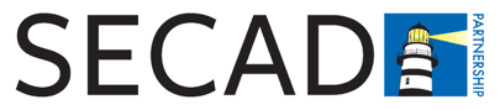 Thank You!Q & A
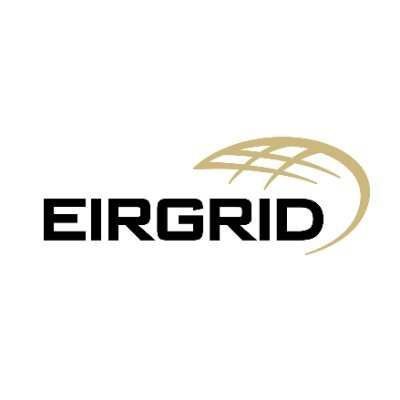 AOB and Next Meeting
Confirm meeting date.
Next meeting agenda items to be sent to michelle.walsh@eirgrid.com or brendan@irishrurallink.ie.
Next Meeting